Match the Seed to the Crop
Guess Which Food Grows from Which Seed
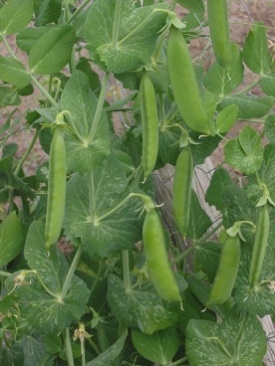 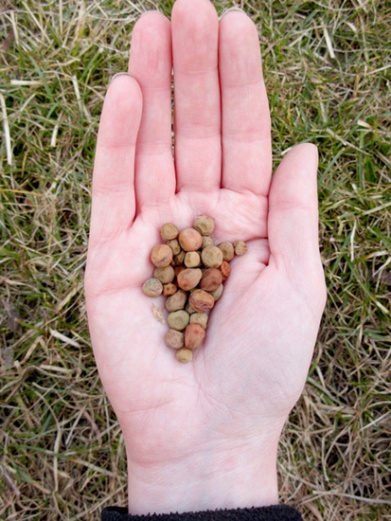 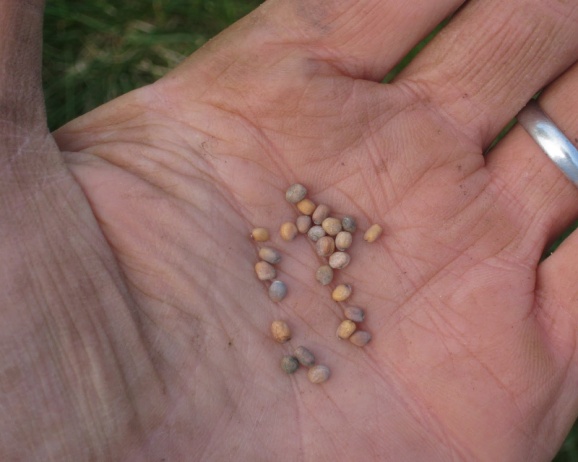 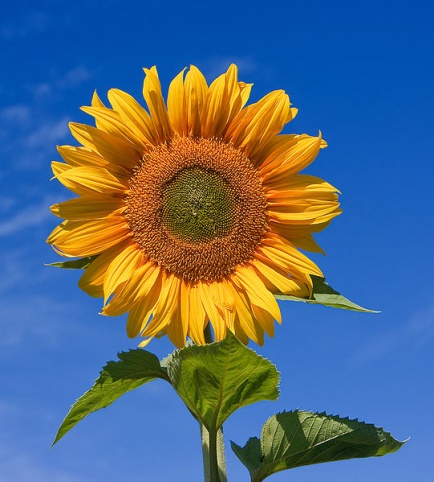 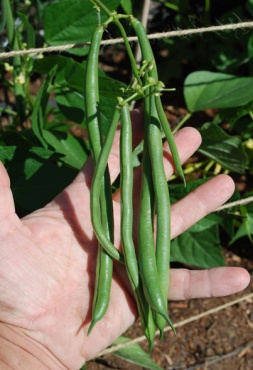 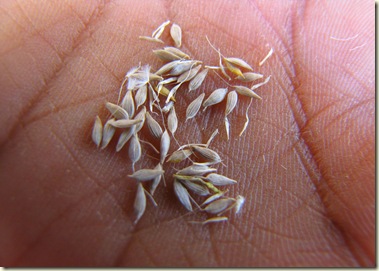 ?
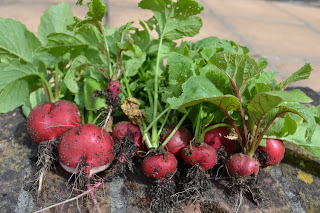 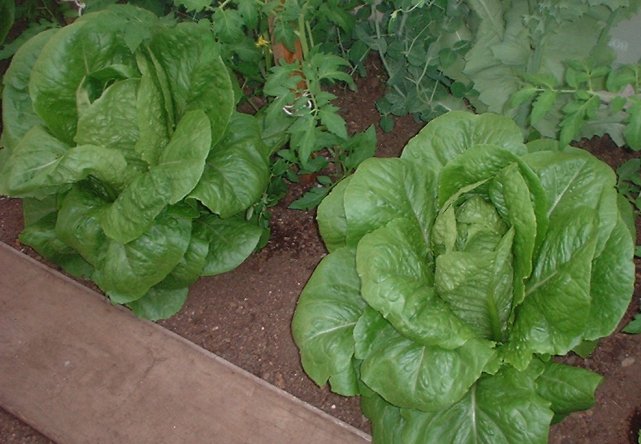 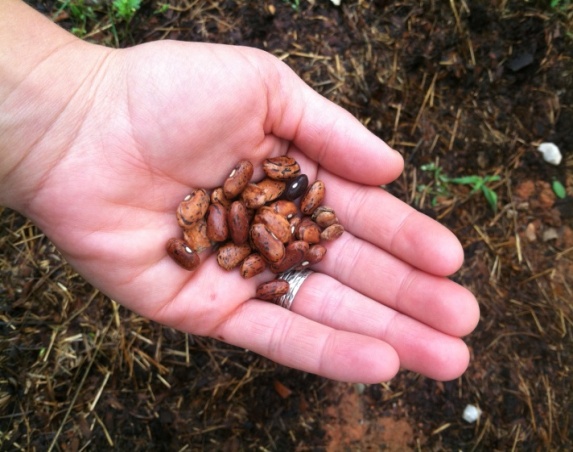 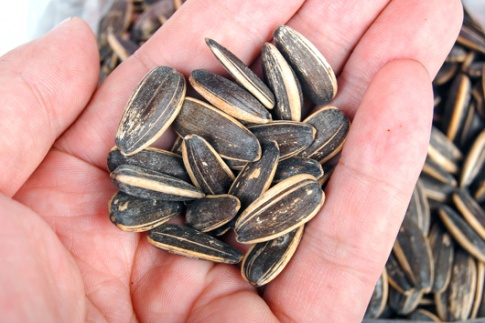 [Speaker Notes: De la semence à la récolte.
Devinez quel aliment provient de quelle semence.]
Match the Seed to the Crop
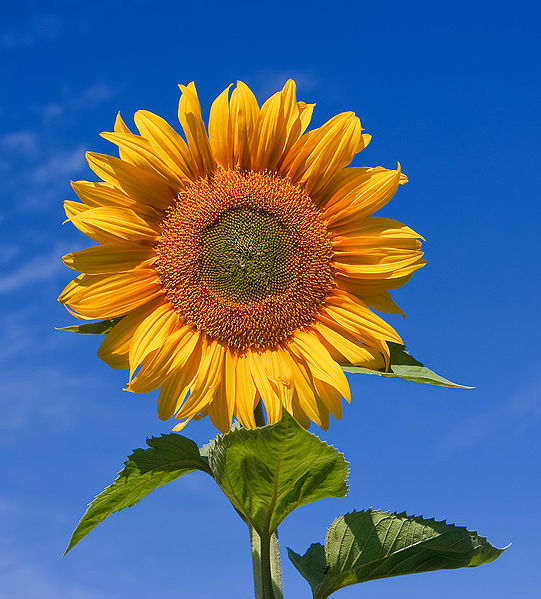 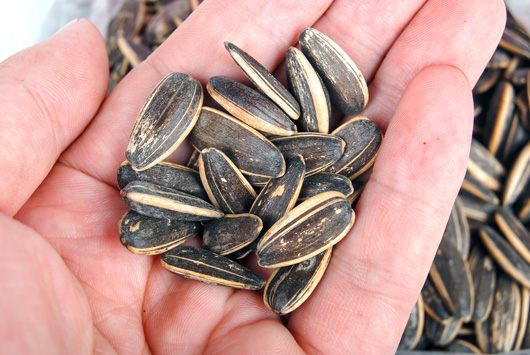 Sunflower
[Speaker Notes: De la semence à la récolte.
Tournesol]
Match the Seed to the Crop
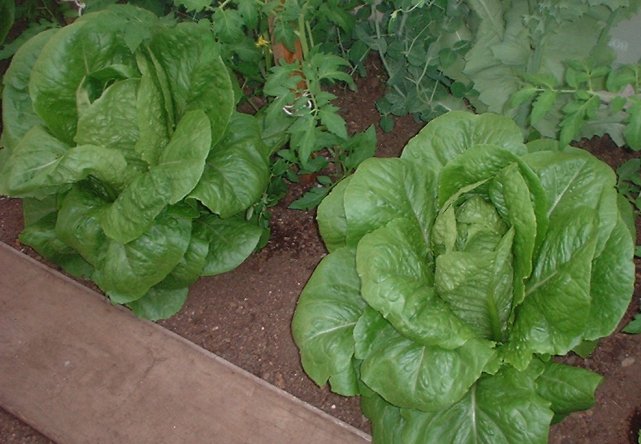 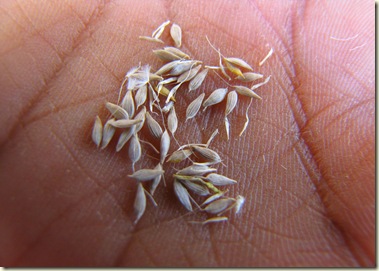 Lettuce
[Speaker Notes: De la semence à la récolte.
Laitue]
Match the Seed to the Crop
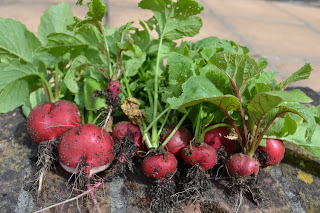 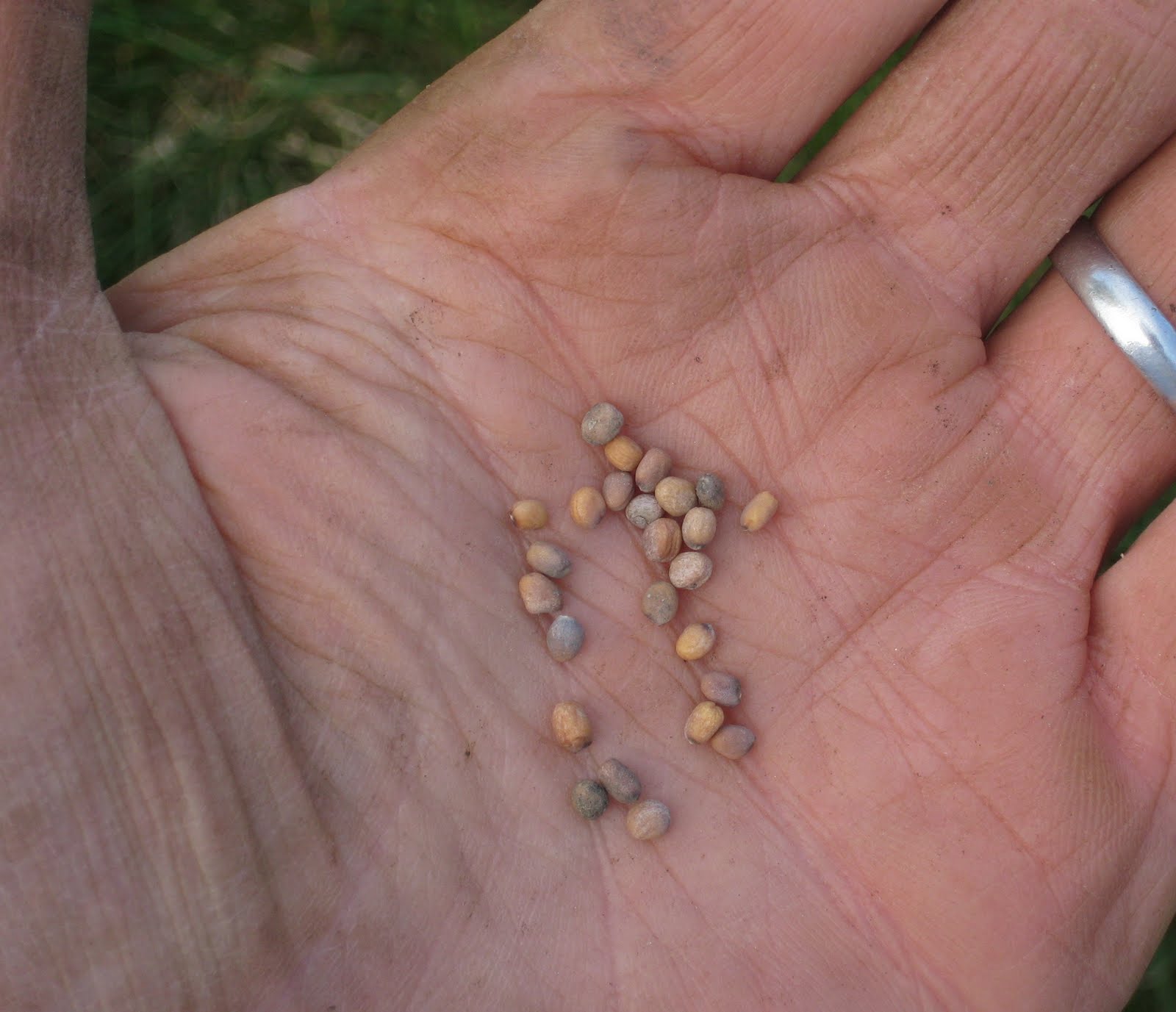 Radish
[Speaker Notes: De la semence à la récolte.
Radis]
Match the Seed to the Crop
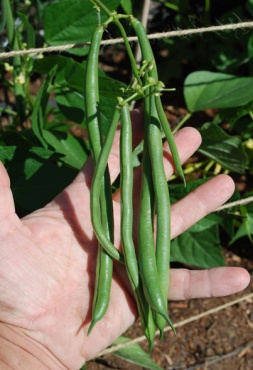 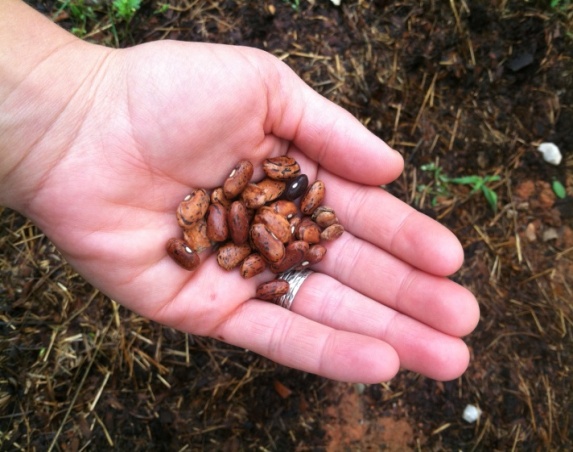 Bean
[Speaker Notes: De la semence à la récolte.
Haricot]
Match the Seed to the Crop
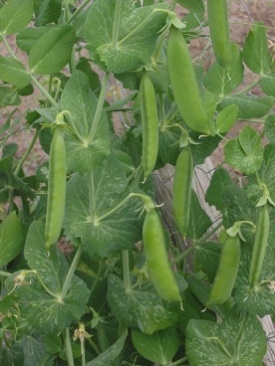 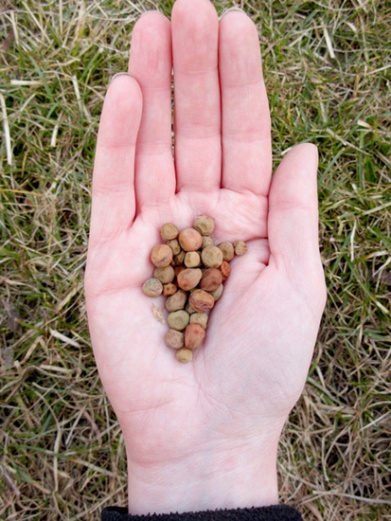 Peas
[Speaker Notes: De la semence à la récolte.
Pois]